Miért fontos, hogy lássanak engem? Hogyan mutassam meg magam?
Dr. Kuráth Gabriella 
Pécsi Tudományegyetem
Miért?
Kötelező - vállaltuk

Lehetőség, hogy megmutassam magam, az eredményeim
Információnyújtás a pályázatról, az intézményről, a képzésről
Az intézményről kialakult kép fenntartása vagy javítása
Vonzerő gyakorlása a leendő tanulókra, a felvételi és beiratkozási szándékok bátorítása
A végzettek lojalitásának és támogatásának kialakítása
Az intézményről szóló helytelen vagy tökéletlen információk korrigálása, stb.
Ki csinálja?
Kommunikációs szakember, ügynökség

Bárki? 
	Egyén – csapat
	Mi kell hozzá? Szakmai tudás, hozzáállás, érzék?
A kreatív inspiráció
Mit?
Eredmények - statisztikai adatok
Érv – ellenérv

Személyes történet 
Közelítés
Sikertörténet – kudarctörténet (feloldás, tanulság)
	http://www.trendinspiracio.hu/kommunikacio/
Hogyan?
A cél az összhang, a harmónia, az egymásra épülés elérése, a pályázati és az intézményi célokat, specialitásokat figyelembe vevő kommunikáció
Interakció – a partner közreműködése 
A megszólaló személy és a közvetítő média hitelessége

Tervezés
Kommunikációs terv szakaszok
A tervezés kiemelt területei
Kinek? Érdekeltek körének meghatározása, célcsoportok kijelölése, jellemzése

Milyen módon, milyen eszközzel? 
	Kommunikációs csatornák, eszközök kijelölése
Egy intézmény kommunikációs mezője
Kormányzat, irányító hatóságok
Diákok, hallgatók
Szülők
Intézmény
Közvélemény
Sajtóképviselők
Munkaadók
Jelentkezők
Oktatási intézmények
Tanárok, munkatársak
http://www.zgeneracio.hu/
Kommunikációs eszközök
Az eredmények hasznosítása
Intézmény (intézményi hírnév, vonzerőfejlesztés, minőségfejlesztés, versenyképesség, képzésfejlesztés, beiskolázási tevékenység, kapcsolattartás erősödése, fejlesztése)
Oktatási szereplők (kapcsolatrendszer fejlesztése, stratégiai tervezés)
Munkaerőpiac (kapcsolatrendszer, tervezés)
Diák, hallgatói csoportok (intézményi kötődés kialakulása, erősödő alumni rendszerek)
További érdekeltek (kapcsolatok erősödése, társadalmi elfogadottság)

+ 1 Workshop mottója: „Ha nem mutatom meg, amit csinálok, akkor az (majdnem) olyan, mintha nem is csinálnék semmit.”
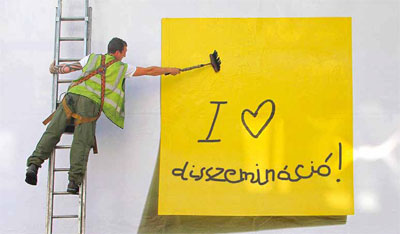 Forrás: http://www.innoteka.hu/cikk/fiatal_pr_es_marketing_iparag_a_disszeminacio.98.html
Köszönöm a figyelmet!